Fernley Industrial Developments
Andrew Haskin
Deputy Director
10/28/2020
List of Proposed and Active Projects
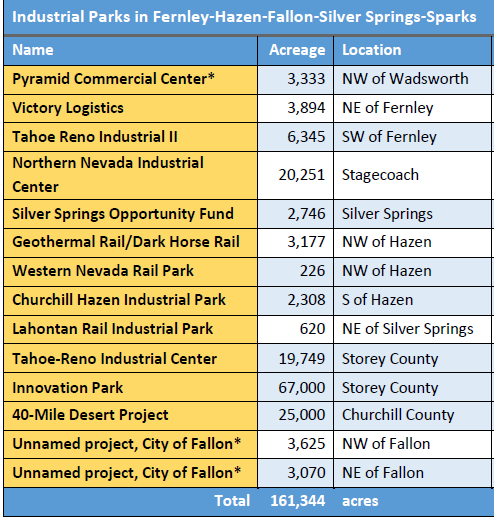 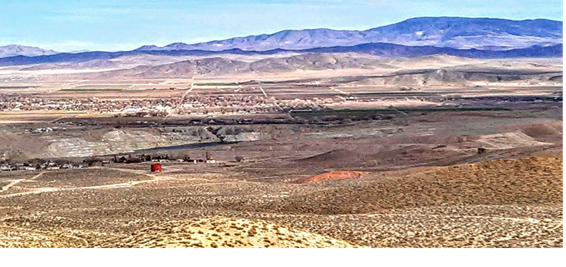 2
1/14/2021
Copyright © 2019 by Northern Nevada Development Authority. All rights reserved.
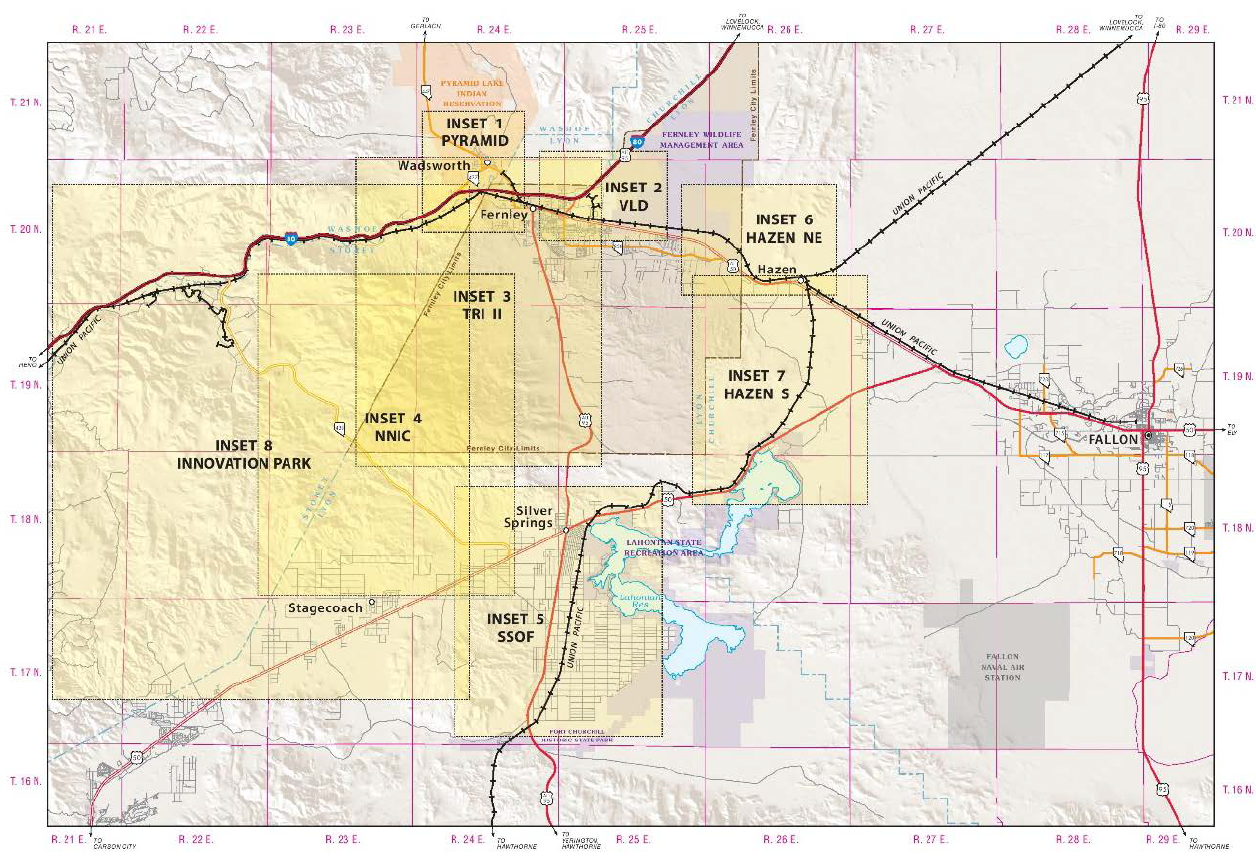 But Wait …There’s More …
3
1/14/2021
Copyright © 2019 by Northern Nevada Development Authority. All rights reserved.
Victory Logistics District
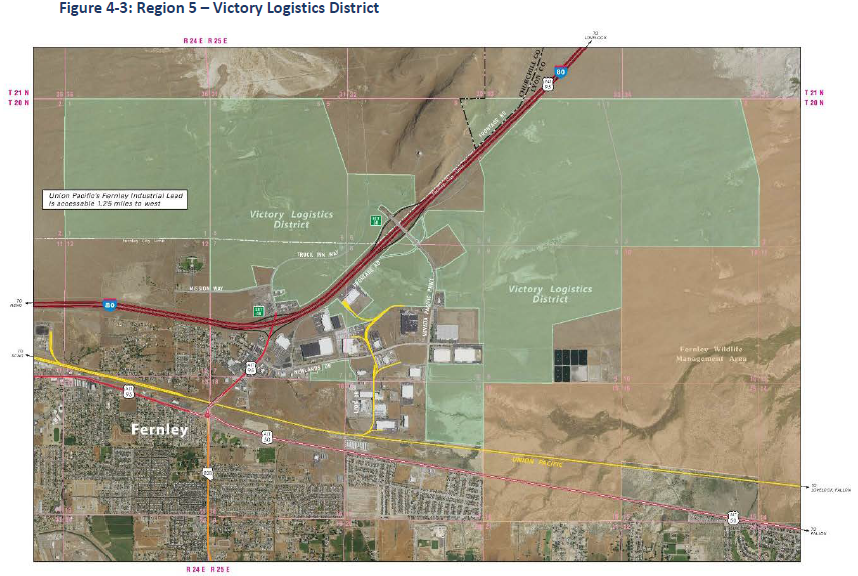 4
1/14/2021
Copyright © 2019 by Northern Nevada Development Authority. All rights reserved.
Pyramid Commercial Center
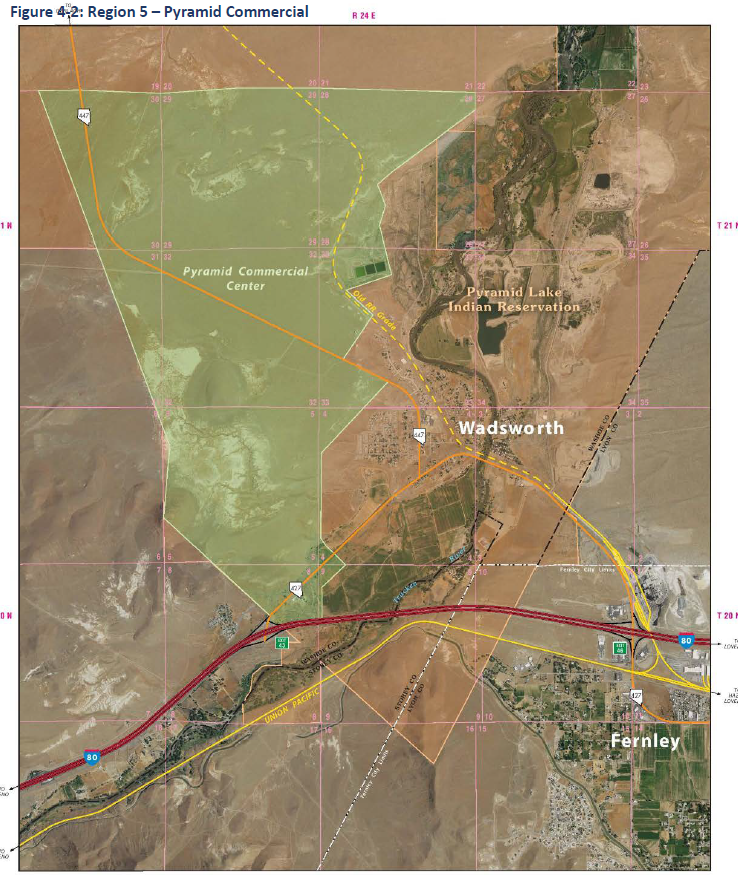 5
1/14/2021
Copyright © 2019 by Northern Nevada Development Authority. All rights reserved.
TRI II
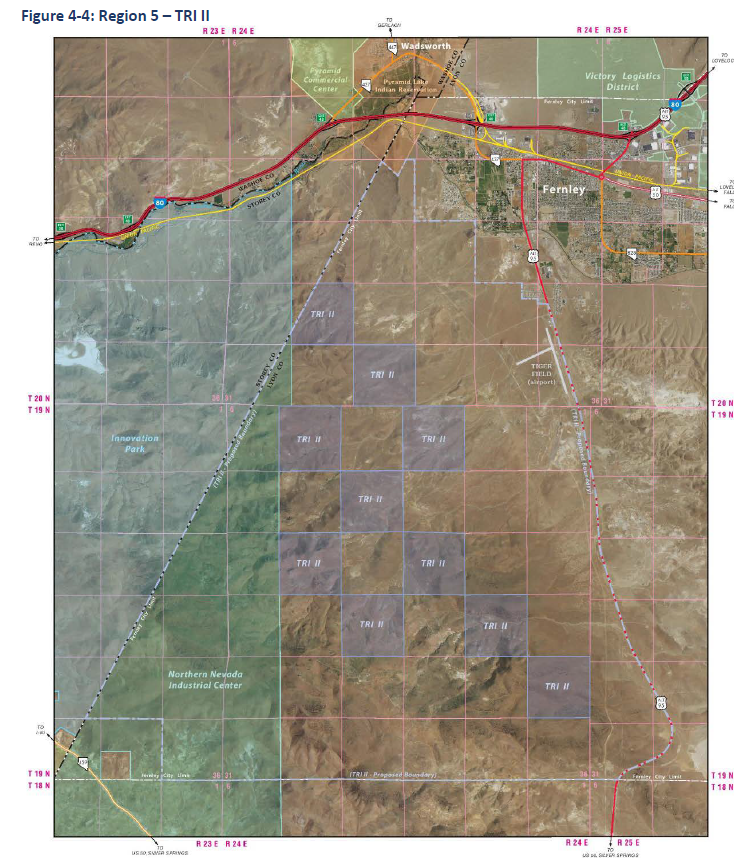 6
1/14/2021
Copyright © 2019 by Northern Nevada Development Authority. All rights reserved.
Northern Nevada Industrial Center
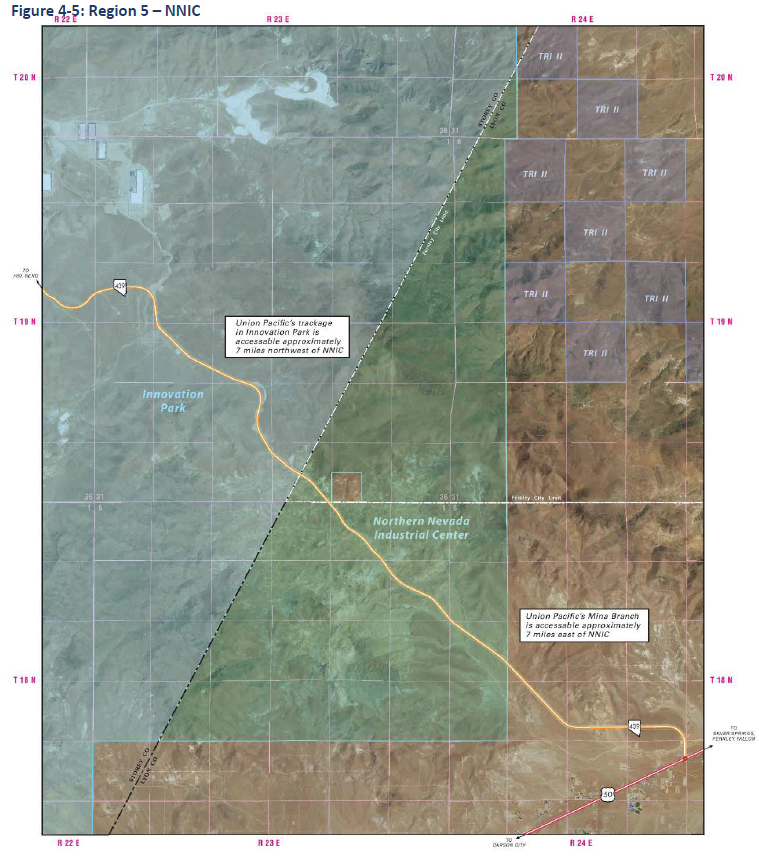 7
1/14/2021
Copyright © 2019 by Northern Nevada Development Authority. All rights reserved.
Silver Springs Opportunity Fund
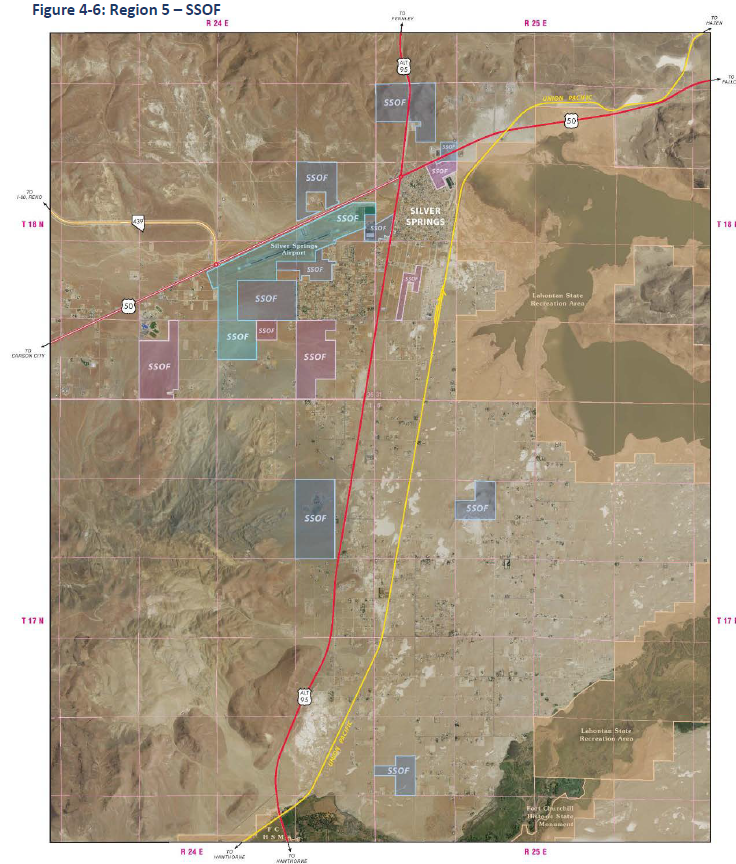 8
1/14/2021
Copyright © 2019 by Northern Nevada Development Authority. All rights reserved.
Hazen Projects
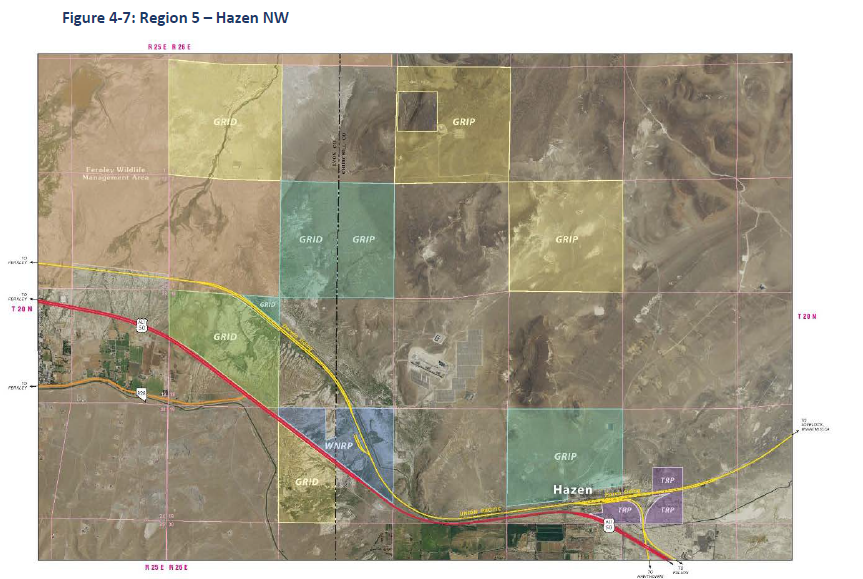 9
1/14/2021
Copyright © 2019 by Northern Nevada Development Authority. All rights reserved.
Hazen Projects (Continued)
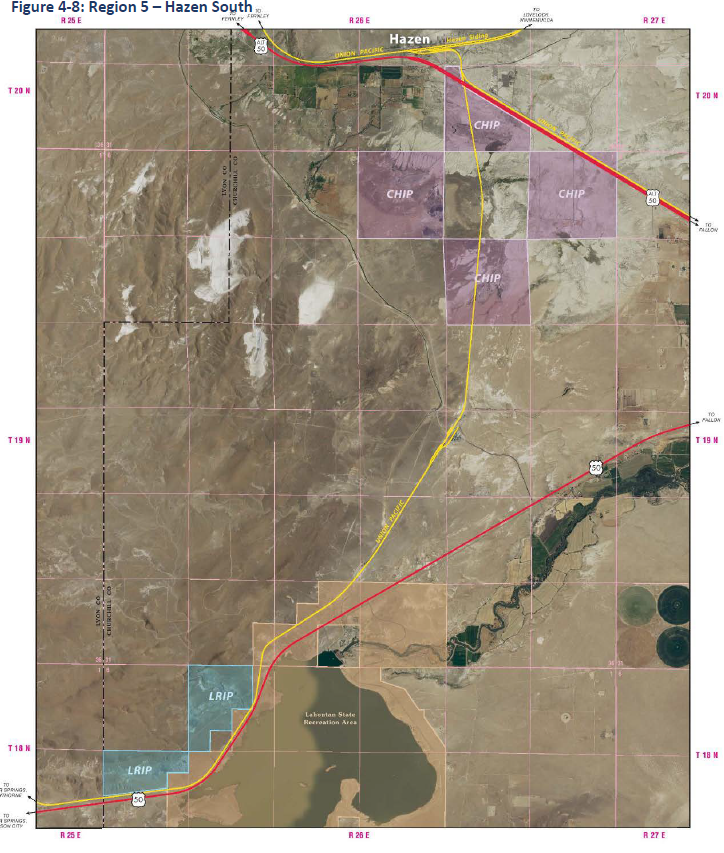 10
1/14/2021
Copyright © 2019 by Northern Nevada Development Authority. All rights reserved.
Tahoe Reno Industrial Center
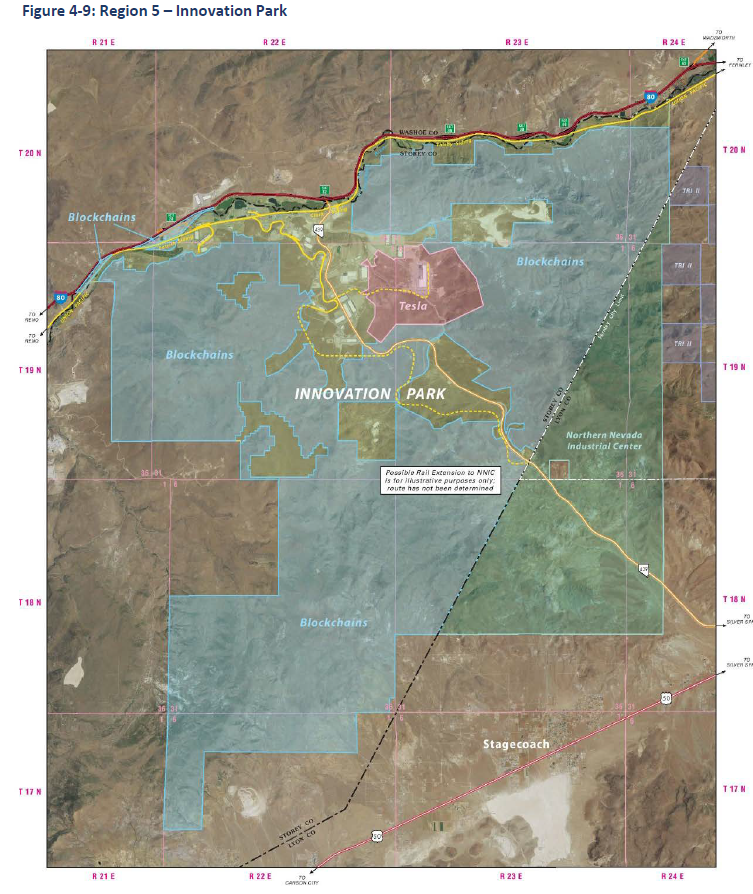 11
1/14/2021
Copyright © 2019 by Northern Nevada Development Authority. All rights reserved.
Questions?
Andrew Haskin
Deputy Director
10/28/2020